Tropical SNOs for comparison of AIRS and CrIS Calibration
Evan M. Manning
Hartmut H. Aumann
Jet Propulsion Laboratory, California Institute of Technology,
4800 Oak Grove Dr., Pasadena, CA 91109
9/16/2016
1
Outline
Conclusions

Tropical SNO introduction

Analysis Approach
Broad bands in frequency
Statistical power
900 cm-1 used to identify scene dependence

Results
Differences by scene type
Comparison with results from Likun Wang

Conclusions

Backup – plots as a function of signal level
9/16/2016
2
Conclusions
TSNO is a powerful tool for comparing AIRS and CrIS in the 50% of the area of the globe that is most critical for weather and climate. 
It has demonstrated statistical power at the 0.01 K level over the full range of observed brightness temperatures for these instruments.  
It already has helped to diagnose temperature-dependent differences between the two instruments in­­ selected spectral ranges.  
With more powerful metrics and statistical approaches, it will be possible to isolate the effects of scene inhomogeneity and gain better insight into both instruments. 
We show that the two instruments generally agree at the better than 0.3 K level. 
From an instrument specification viewpoint this is an excellent agreement. However, from a climate change viewpoint an 0.1K difference is the equivalent of one decades of global warming. 
The agreement between AIRS and CrIS may improve with the release of an improved CrIS or AIRS calibration algorithm.
9/16/2016
3
TSNO introduction
AIRS/CrIS comparisons can be done many ways: global stats, etc.

Traditional SNOs (Simultaneous Nadir Observations) take cases where both instruments are looking at nadir (+/- 1 degree) at the same time (+/- 10 minutes).
They are most common near the poles
We need tropical cases too
And maybe we don’t need polar – cloudy cases are just as cold

Tropical SNOs (TSNOs) are within 30 degrees of the equator but up to 10 degrees off nadir.
This gives good sampling
9/16/2016
4
PDFs of BT900 for different subsets of TSNOs.  
Temperatures above 307 K only occur for day land.  
Temperatures below 290 represent cloudy cases.
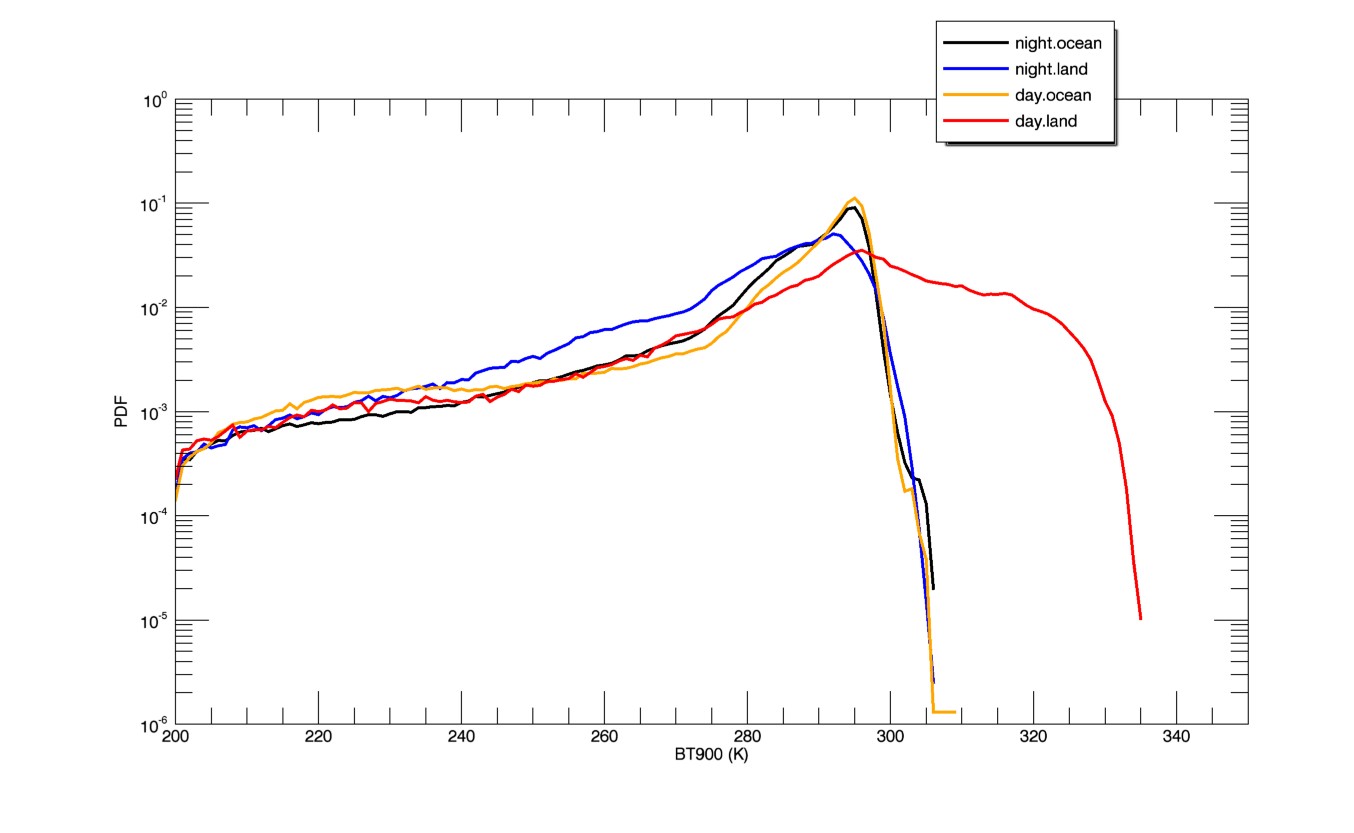 9/16/2016
5
Statistics
Even though most scenes have BT900 ~290 K this massive data set contains enough observations to reduce probable error <~ 0.01 K in all BT900 bins

Choosing the uniform ~1/3 of spectra reduces scatter but increases PE because of reduced yield.
Statistics for AIRS/CrIS TSNO data set by BT900 bin
9/16/2016
6
Mean AIRS spectrum – original and smoothed
AIRS BT (K)
9/16/2016
7
Mean smoothed BT differences (K) for AIRS-CrIS tropical night
AIRS – CrIS BT (K)
9/16/2016
8
Mean smoothed BT differences (K) for AIRS-CrIS tropical night
Differences are generally <~ 0.2 K.
Exceptions:
1475+ cm-1
2370 cm-1

There’s a bias throughout the midwave

Because the data is heavily weighted toward BT900 = 290 K, these all-scene means largely reflect that subset of the data.
AIRS – CrIS BT (K)
9/16/2016
9
BT900
BT900 is Brightness Temperature at 900 cm-1

Since these are tropical cases where surface temperature is almost always ~295 K, variation in BT900 mostly represents variation in cloudiness.

BT900 is a good indicator of signal strength throughout the thermal IR.

We separate observations into bins of 20 K in BT900 to probe the signal-level dependence of instrument differences.
9/16/2016
10
Spectra by BT900
Smoothed AIRS night ocean spectra for each 20-K BT900 bin.  At this scale AIRS and CrIS are indistinguishable.  
Differences reduce for the water and ozone bands and disappear for stratospheric regions.
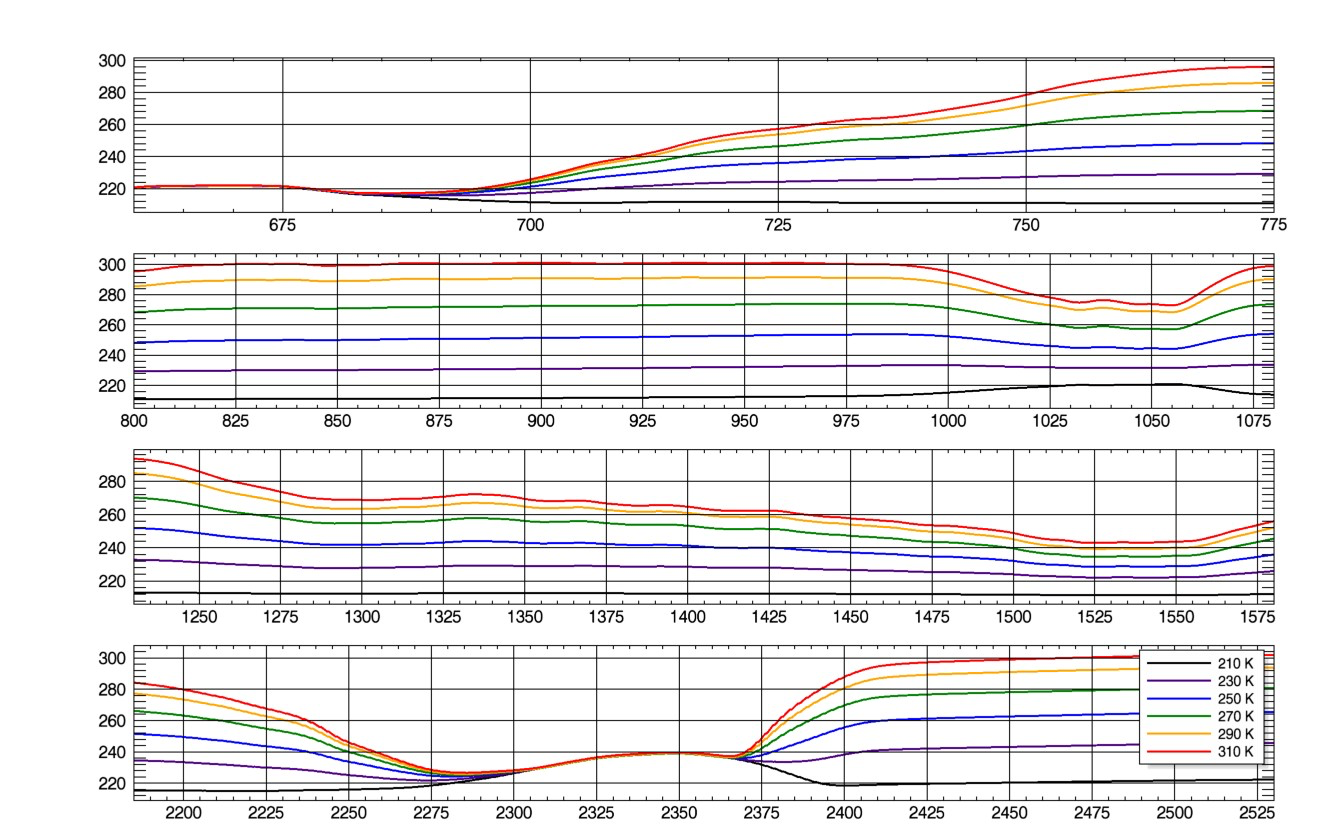 AIRS BT (K)
9/16/2016
11
Tropical night ocean BT (K) AIRS-CrIS differences broken out by BT900 bin
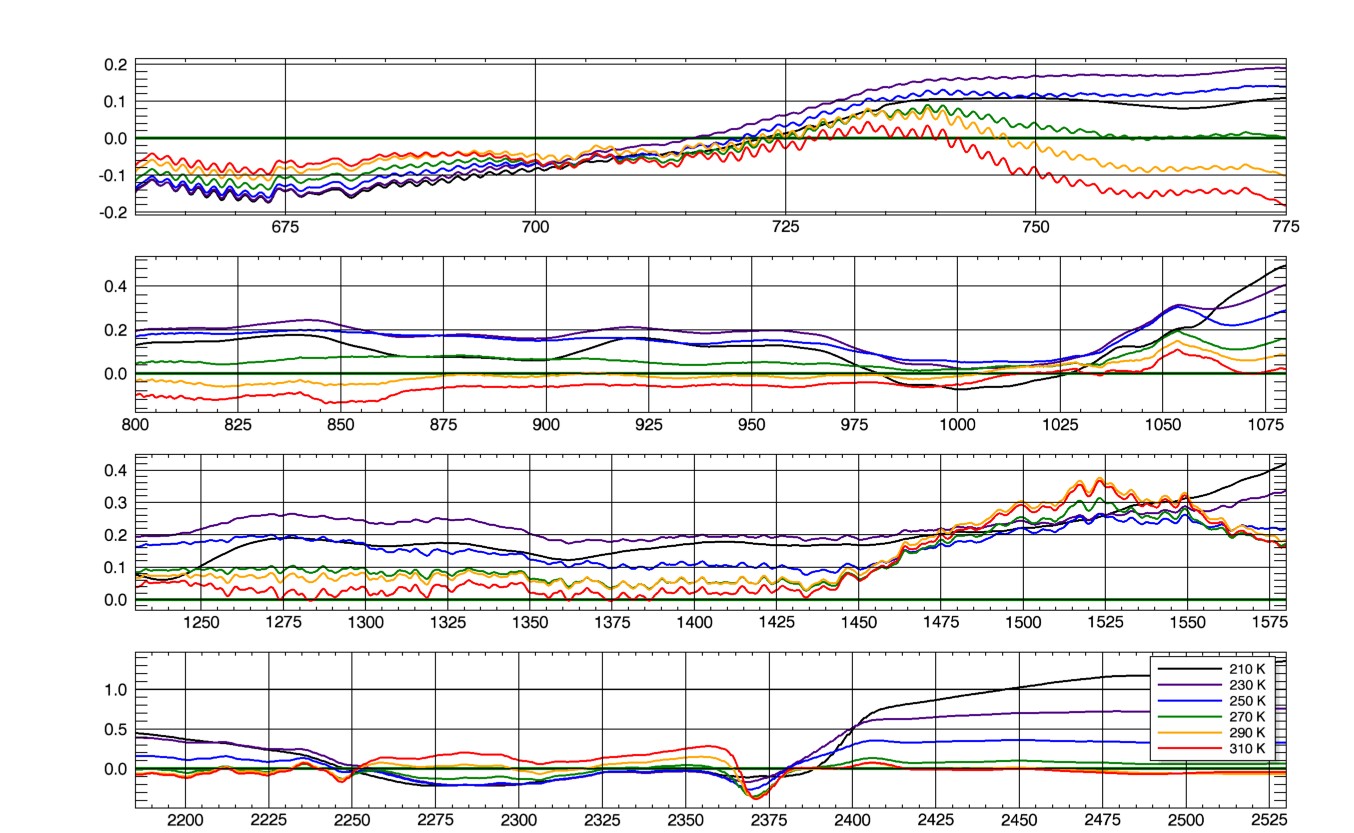 AIRS – CrIS BT (K)
9/16/2016
12
Tropical night ocean BT (K) AIRS-CrIS differences broken out by BT900 bin
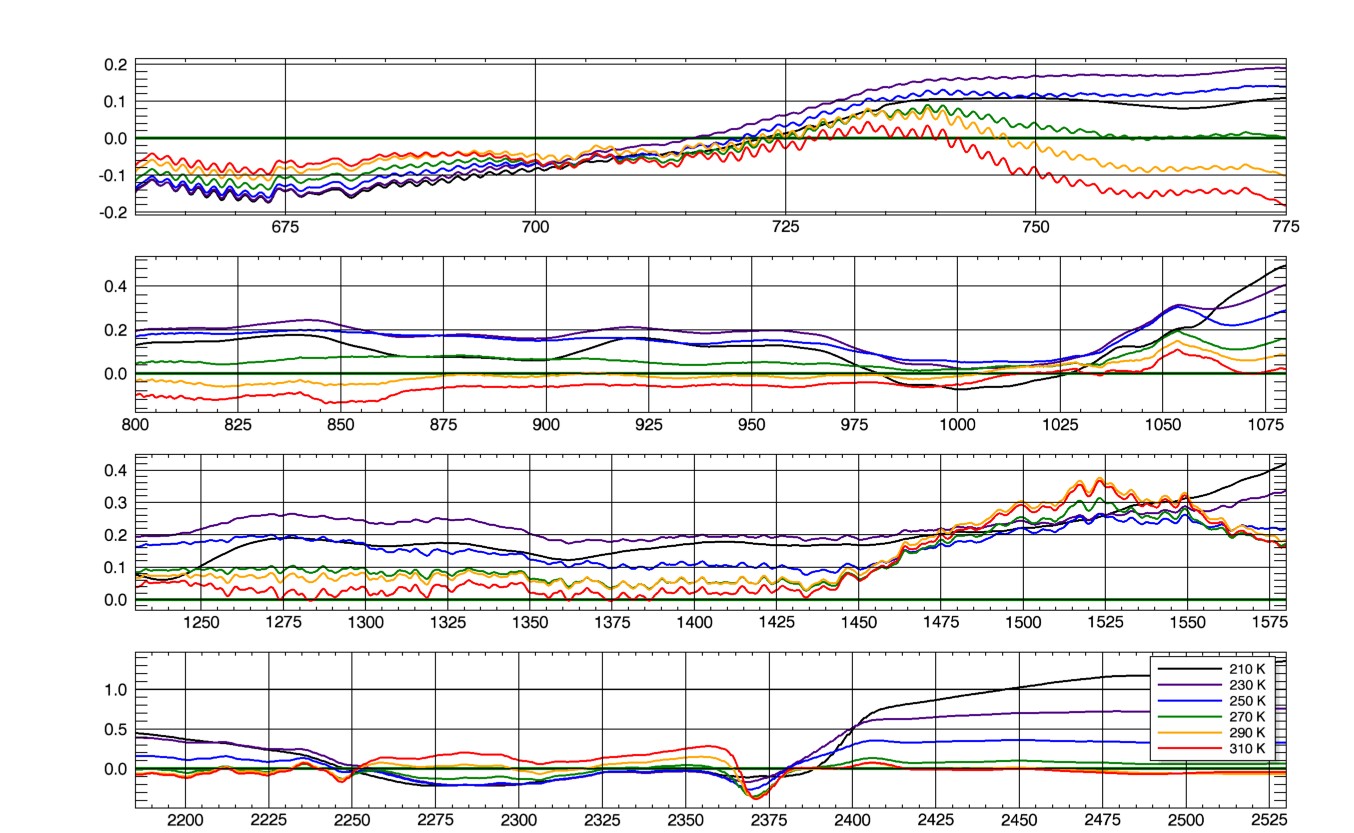 There are coherent patterns of bias with BT900

Differences can be much larger than the mean difference for individual BT900 bins

The general pattern through the warmer “window” parts of the spectrum is that AIRS is colder for warm scenes and warmer for cold scenes

In the coldest spectral regions of each band the pattern is reversed.
These regions should not vary with BT900 because they sense stratospheric regions above the clouds.
AIRS – CrIS BT (K)
9/16/2016
13
BT diffs and mean spectra by BT900 bin
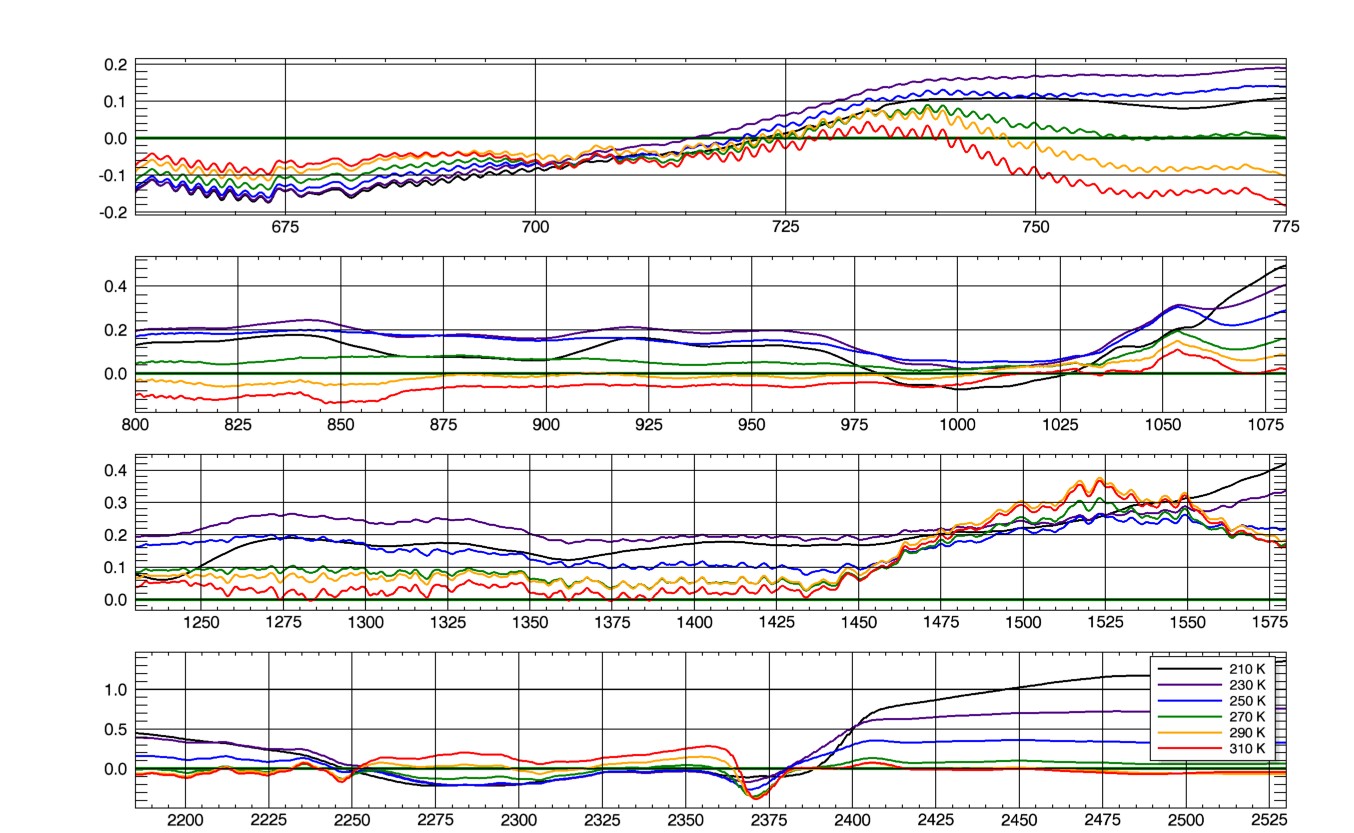 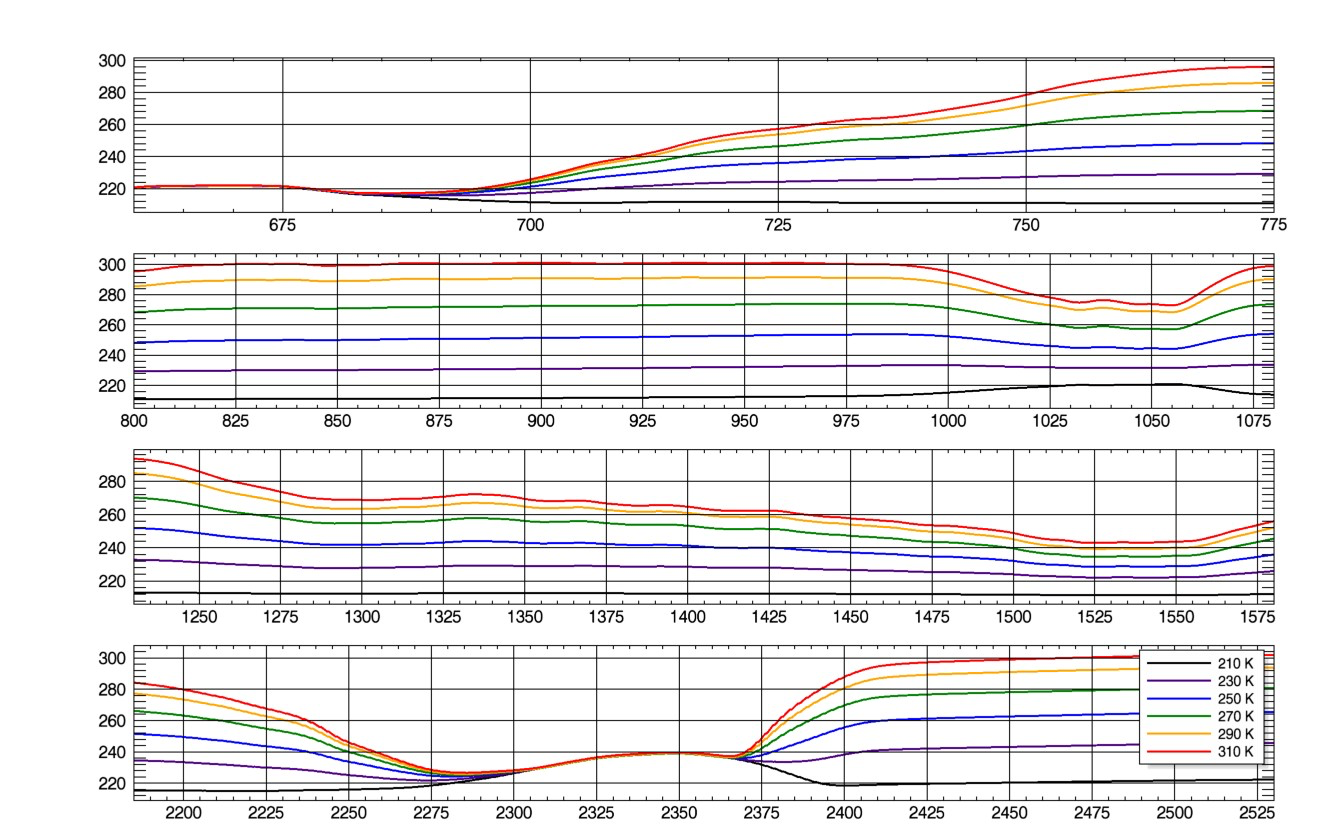 AIRS – CrIS BT (K)
9/16/2016
14
BT differences from tropical night ocean uniform TSNOs with comparable data from Wang
AIRS – CrIS BT (K)
9/16/2016
15
BT differences from tropical night ocean uniform TSNOs with comparable data from Wang
Wang et al. (AMT 2015) compared AIRS and CrIS (and IASI) in a few broad bands.

They separated tropical SNOs and polar SNOs from each pole
Mean BT900 for tropical is near 290 K
Mean polar BT900s are near 230 and 250 K

We display their results with ours for similar BT900

There is broad agreement
AIRS – CrIS BT (K)
9/16/2016
16
BT differences from tropical night ocean uniform TSNOs with comparable data from Wang
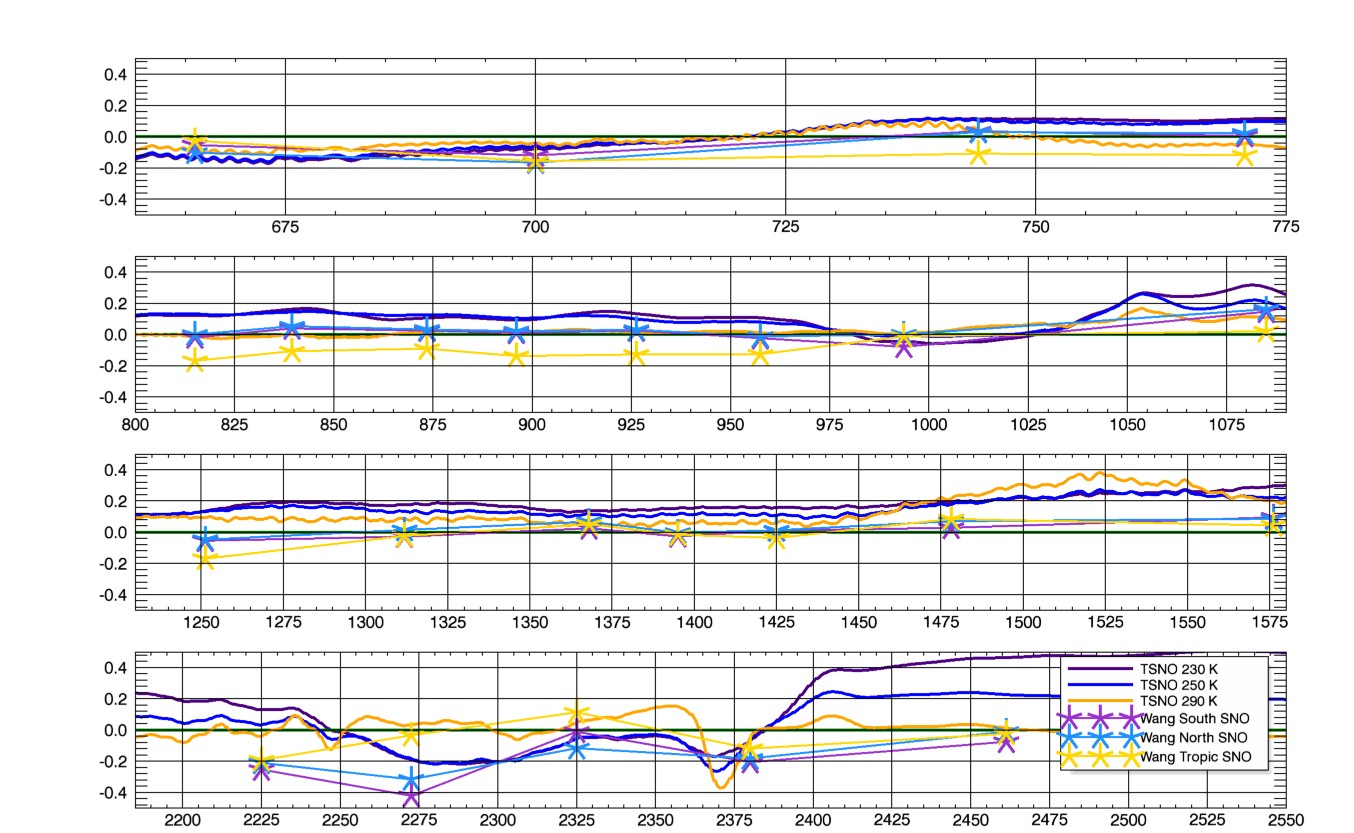 AIRS – CrIS BT (K)
Through the warm parts of the longwave, both analyses agree that the bias is more positive for the polar cases by about 0.1 K, but the two analyses disagree about the basic level, also by about 0.1 K.

Both agree that in the coldest region near 665 cm-1 and the ozone band near 995 cm-1 there is greater agreement but a sign reversal in the BT900 dependency
9/16/2016
17
BT differences from tropical night ocean uniform TSNOs with comparable data from Wang
AIRS – CrIS 
BT (K)
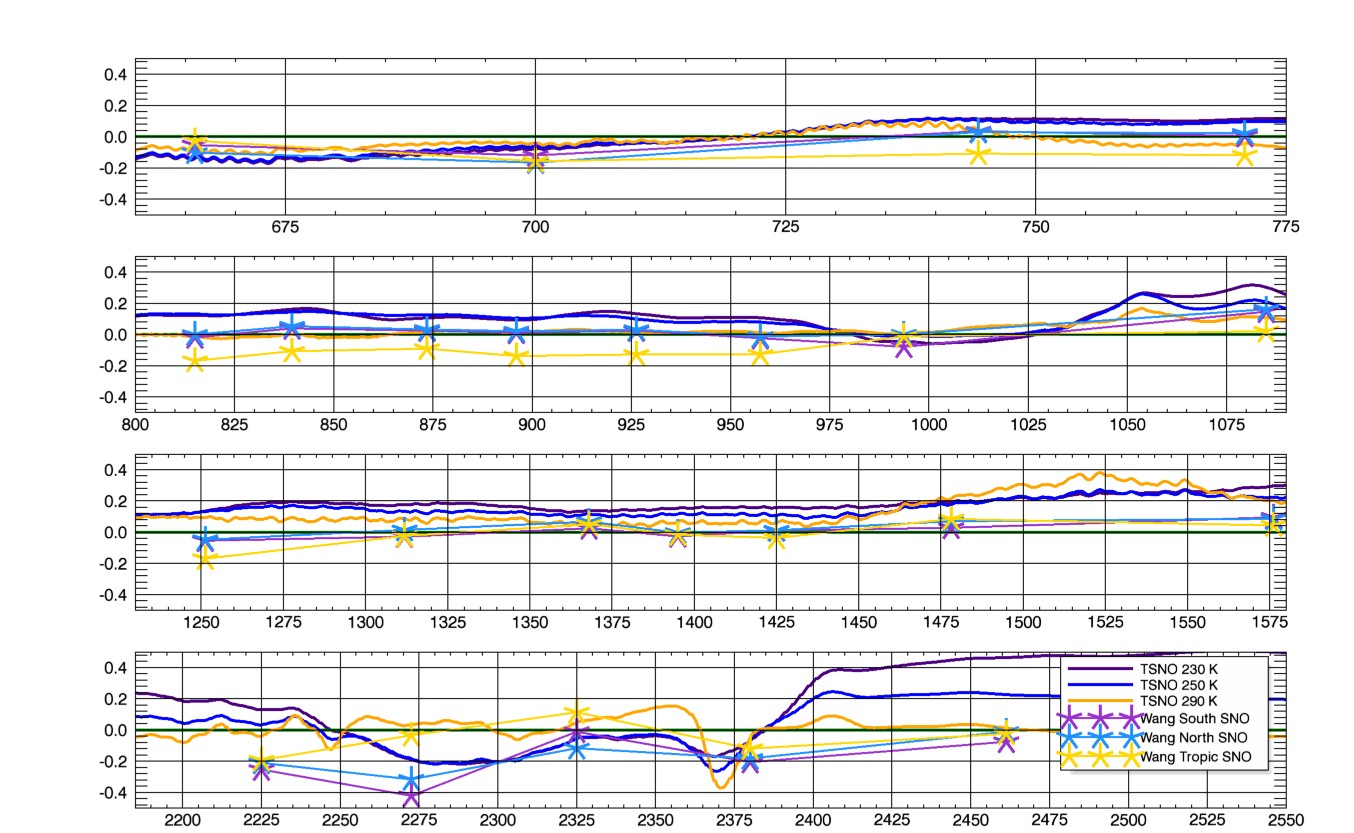 In the midwave band, Wang doesn’t have a band near 1525 cm-1 where we show the biggest discrepancy.

Elsewhere all differences are <~ 0.2 K and all BT900 dependencies are <~ 0.1 K

There is a weak similarity in how the warm yellow moves above and below the cold blue/purple
9/16/2016
18
BT differences from tropical night ocean uniform TSNOs with comparable data from Wang
AIRS – CrIS 
BT (K)
In the shortwave band, the largest differences are seen.

The two analyses agree well near 2275, 2325, and 2380 cm-1

Near 2225 and 2460 cm-1 Wang sees much smaller differences than we do.
Agreement is pretty good for the warm case, especially at 2460.
Solar effects could account for differences between polar and cloudy tropical scenes.
9/16/2016
19
Tropical night ocean BT (K) AIRS-CrIS differences broken out by BT900 bin
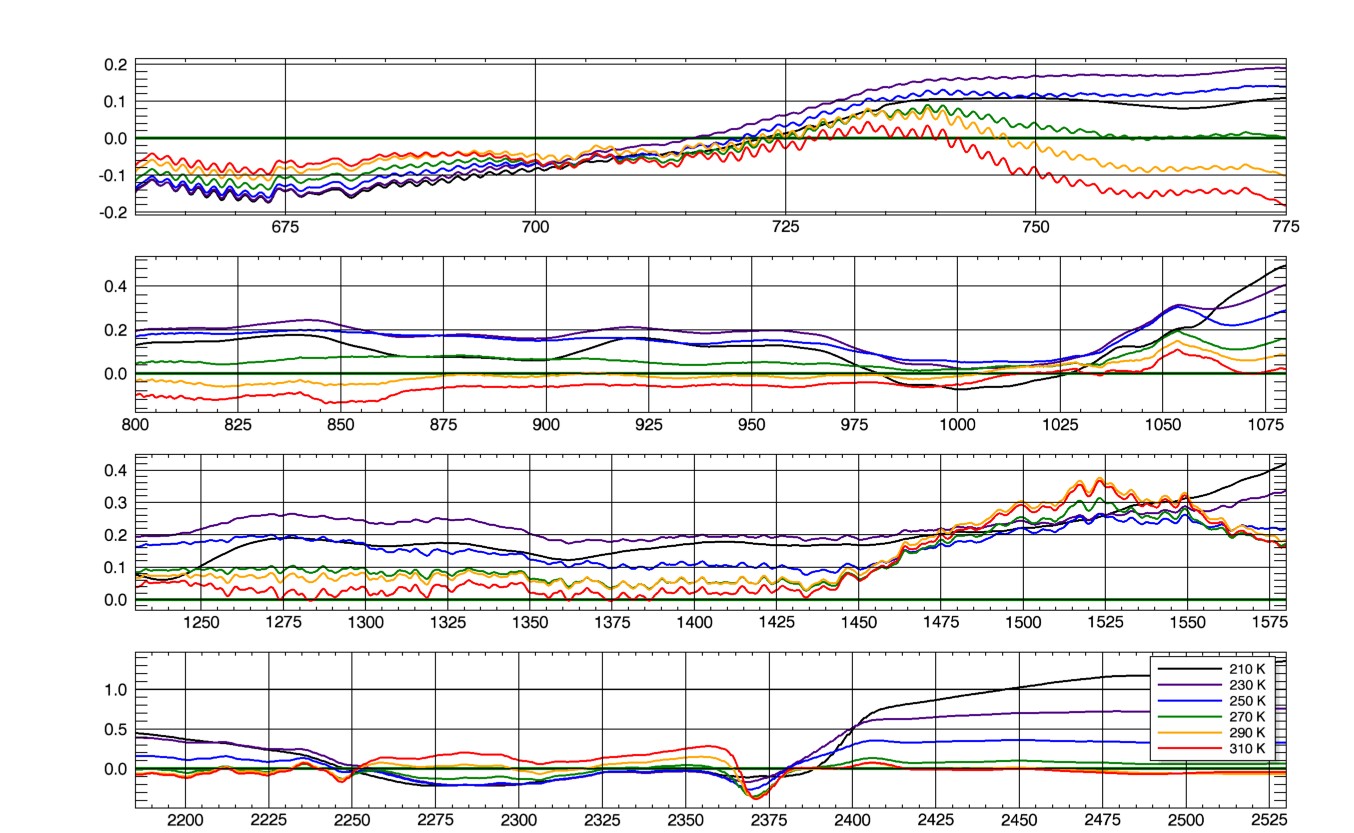 AIRS – CrIS BT (K)
9/16/2016
20
Conclusions
TSNO is a powerful tool for comparing AIRS and CrIS in the 50% of the area of the globe that is most critical for weather and climate. 
It has demonstrated statistical power at the 0.01 K level over the full range of observed brightness temperatures for these instruments.  
It already has helped to diagnose temperature-dependent differences between the two instruments in­­ selected spectral ranges.  
With more powerful metrics and statistical approaches, it will be possible to isolate the effects of scene inhomogeneity and gain better insight into both instruments. 
We show that the two instruments generally agree at the better than 0.3 K level. 
From an instrument specification viewpoint this is an excellent agreement. However, from a climate change viewpoint an 0.1K difference is the equivalent of one decades of global warming. 
The agreement between AIRS and CrIS may improve with the release of an improved CrIS or AIRS calibration algorithm.
9/16/2016
21
References
[1] Aumann, H. H., Chahine, M. T., Gautier, C., Goldberg, M., Kalnay, E., McMillin, L., Revercomb, H., Rosenkranz, P. W., Smith, W. L., Staelin, D. H., Strow, L. and Susskind, J., "AIRS/AMSU/HSB on the Aqua Mission: Design, Science Objectives, Data Products and Processing Systems," IEEE Trans. Geosci. Remote Sensing, 41, 253-264 (2003).
 
[2] Glumb, R. J., Williams, F. L., Funk, N., Chateauneuf, F., Roney, A., and Allard,R., "Cross-track Infrared Sounder (CrIS) development status," Proc. SPIE 5152, (2003).
 
[3] Tobin, D. et al. "The Cross-track Infrared Sounder (CrIS) on SUOMI NPP: Intercalibration with AIRS, IASI and VIIRS," 93rd AMS Annual Meeting. Austin, TX, January (2013).
 
[4] Evan M. Manning, Hartmut H. Aumann, Ali Behrangi, "AIRS Level-1C and applications to cross-calibration with MODIS and CrIS," Proc SPIE 9218, (2014)
 
[5] Wang. L., Y. Han, X. Lin, and D.A Tremblay “Radiometric consistency assessment of hyperspectral infrared sounders” Atmos. Meas. Tech. Discussion, 8, 7161-7199, (2015).
 
[6] Evan M. Manning,  Hartmut H. Aumann, " Tropical simultaneous nadir observations for IR sounder evaluation and comparison,” Proc. SPIE 9607,  (2015); doi:10.1117/12.2187151; http://dx.doi.org/10.1117/12.2187151
9/16/2016
22
Backup Material
9/16/2016
23
670 cm-1 dRad by scene radiance
9/16/2016
24
670 cm-1 dRad by scene radiance
To understand the possible instrument effects it is useful to look at scene signal and signal difference in radiance units instead of brightness temperature.
We scale as a fraction of 300 K radiance
Full scale is 0.0035 * 300 K, ~~ 1 K
Some issues will show up best as a function of same-frequency radiance: hot & cold cal issues, nonlinearity
Some issues will show up best as a function of 900 cm-1 radiance, which represents overall scene signal level: signal leakage from other bands
At 670 cm-1 we have essentially no variation in same-frequency radiance because this is a stratospheric region.
But there is variation with 900 cm-1 signal – possible leakage
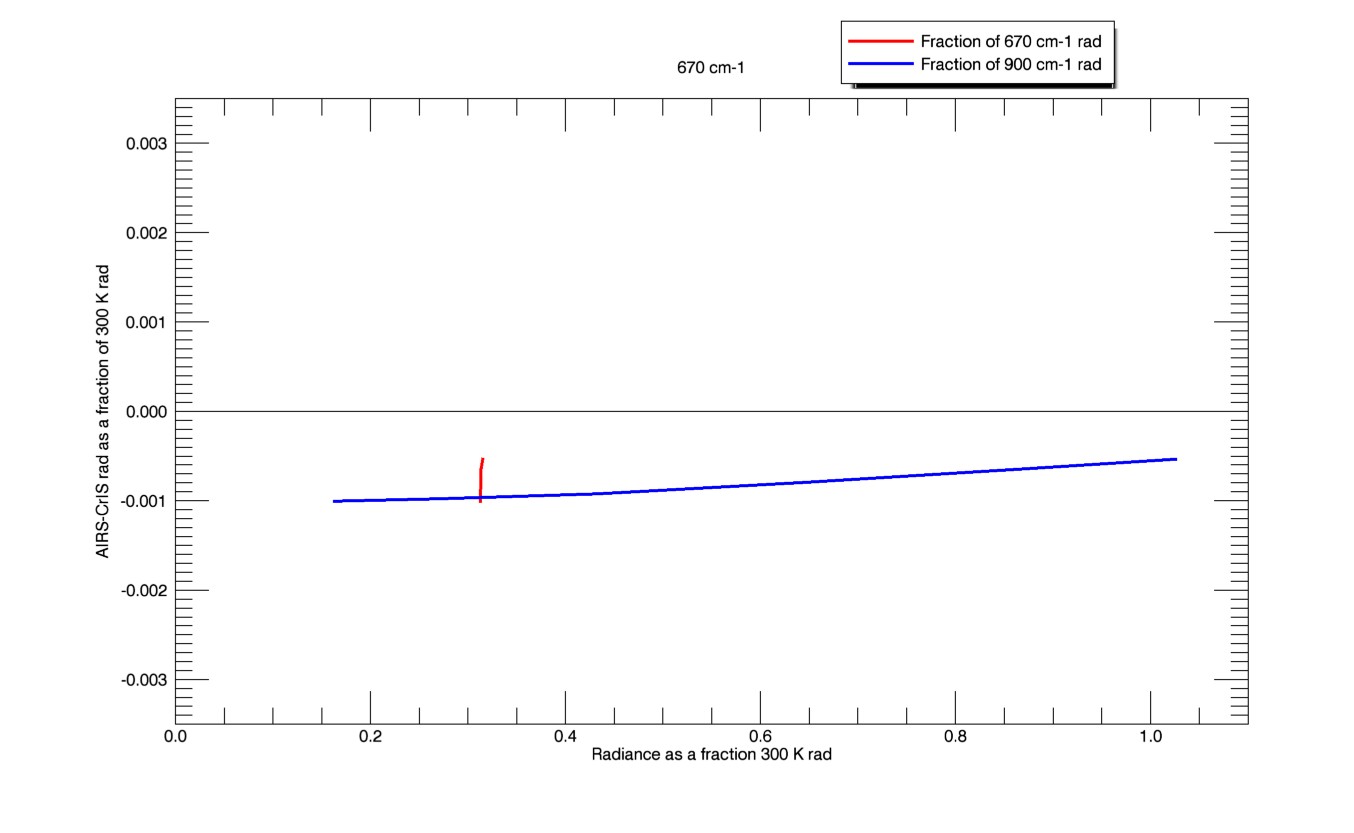 9/16/2016
25
dRad by scene radiance
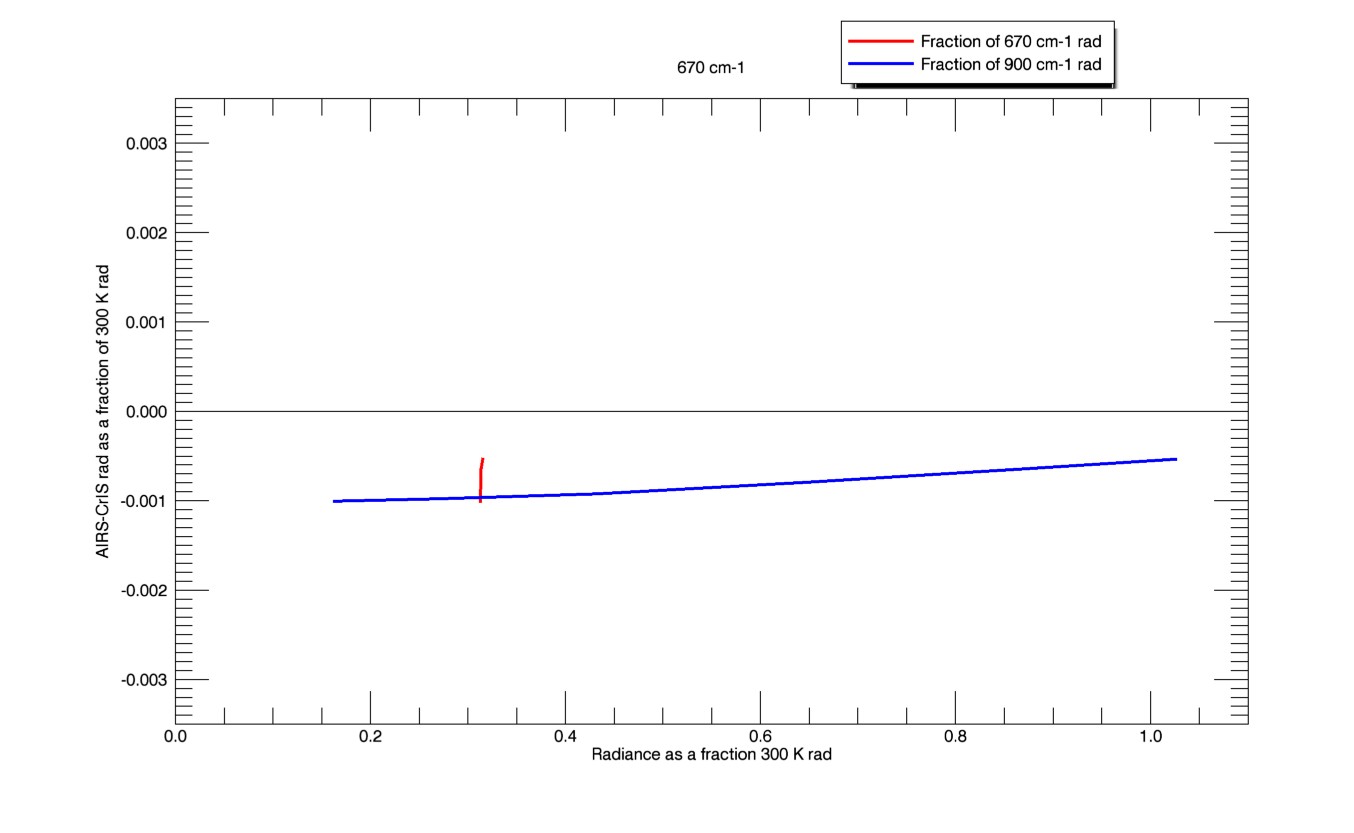 9/16/2016
26
Longwave a dSignal by signal level
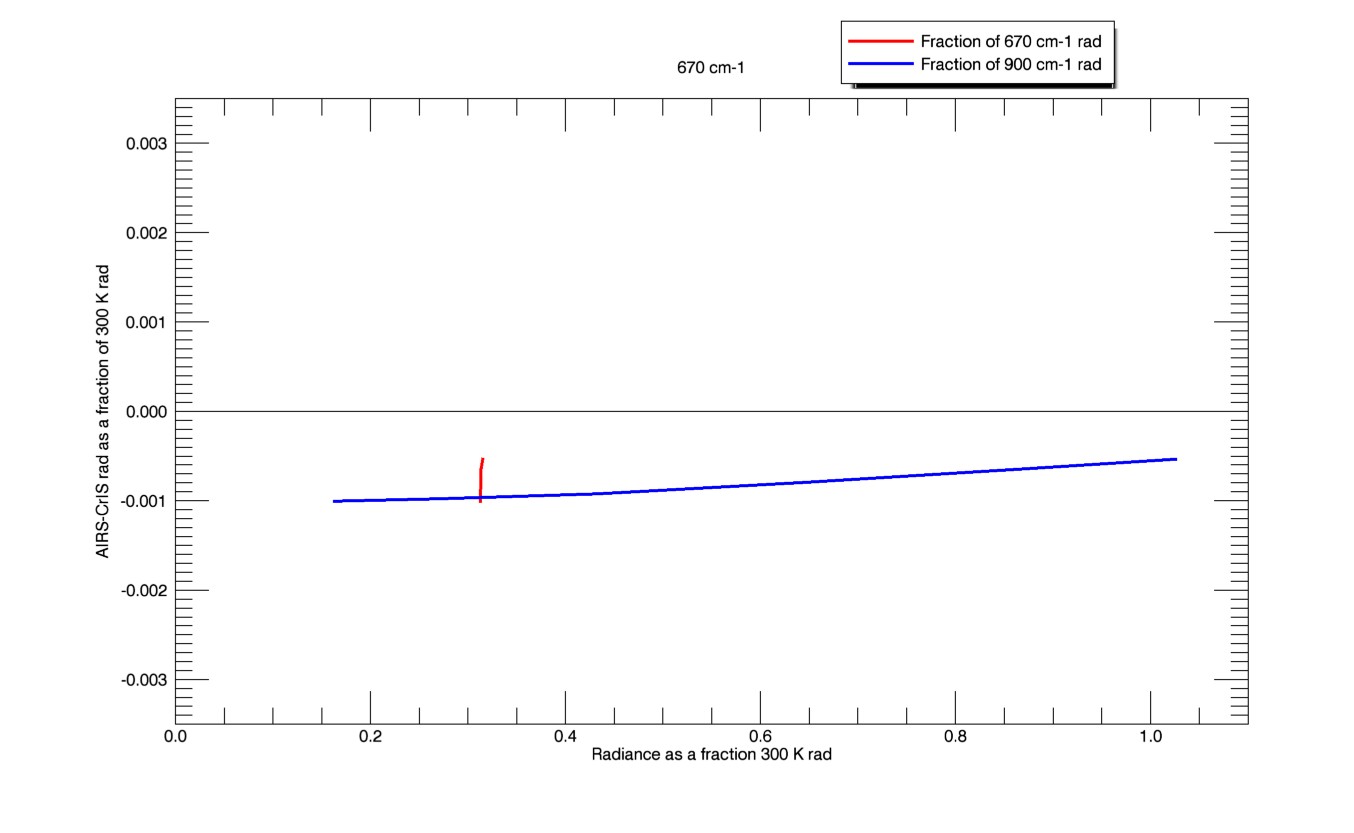 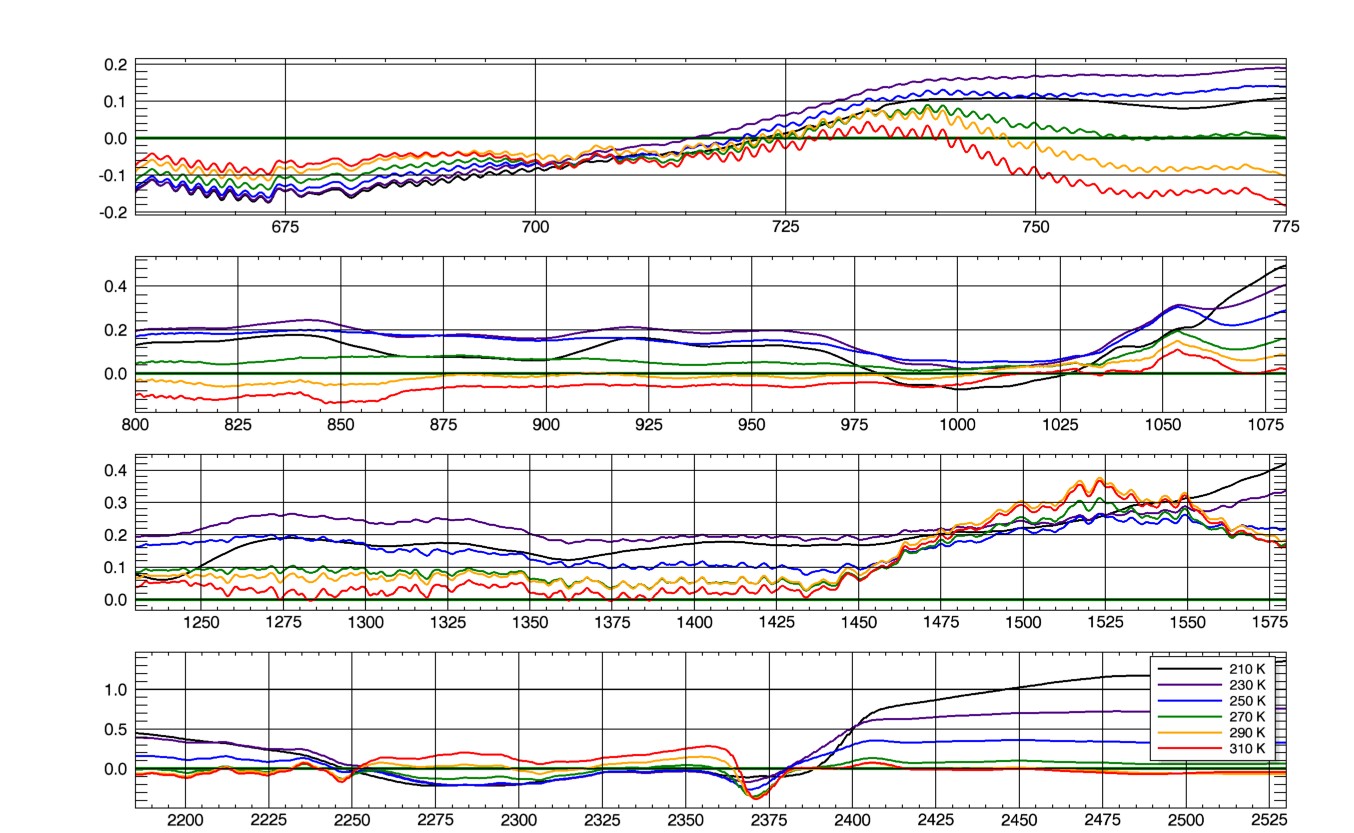 As discussed above, the stratospheric region <700 cm-1 shows possible signal leakage

At 730 and 750 cm-1 we see a different pattern:
Curvature with scene signal -- possible nonlinearity problem?
Error may go to ~zero at space signal levels
750 cm-1 clearly has a bias (AIRS colder) at the hottest signal levels
9/16/2016
27
Longwave b dSignal by signal level
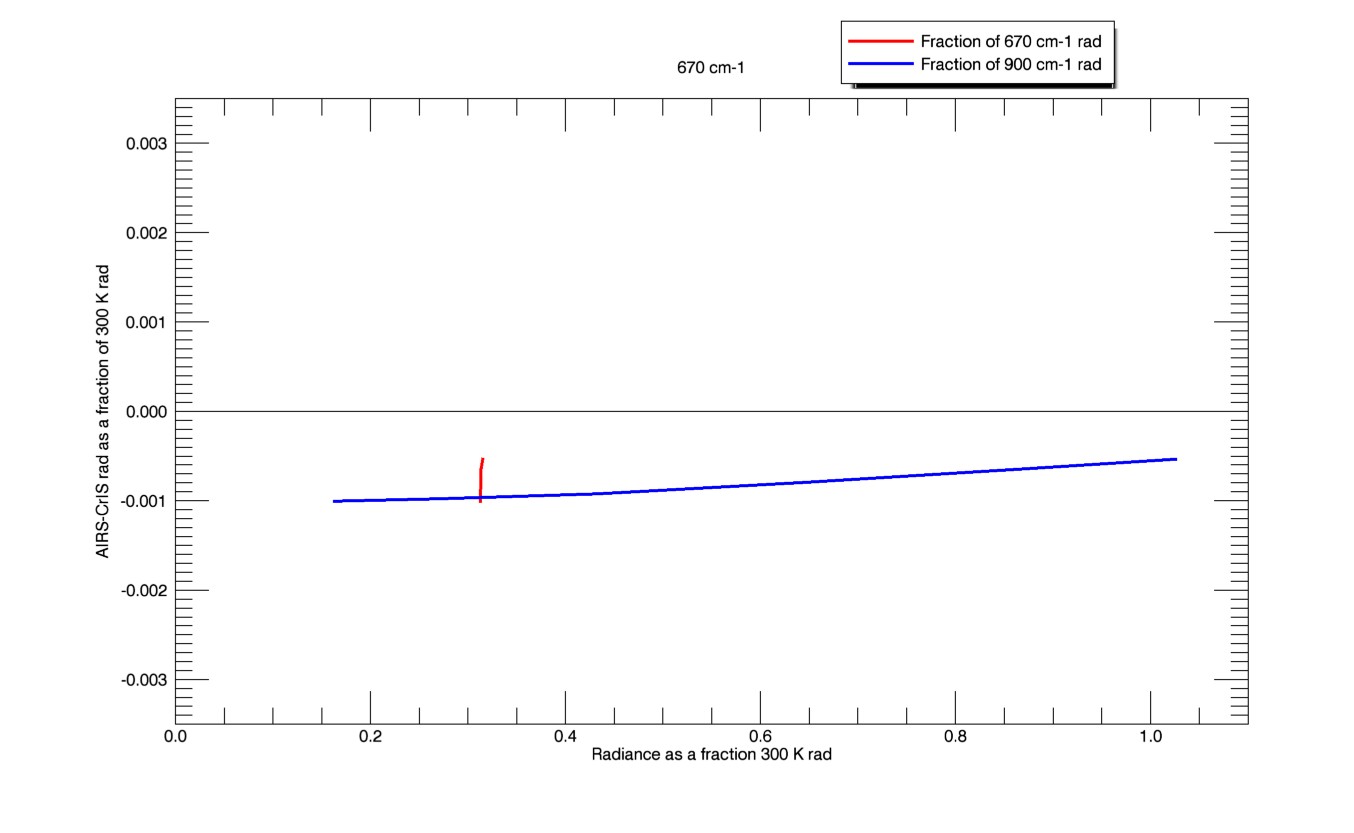 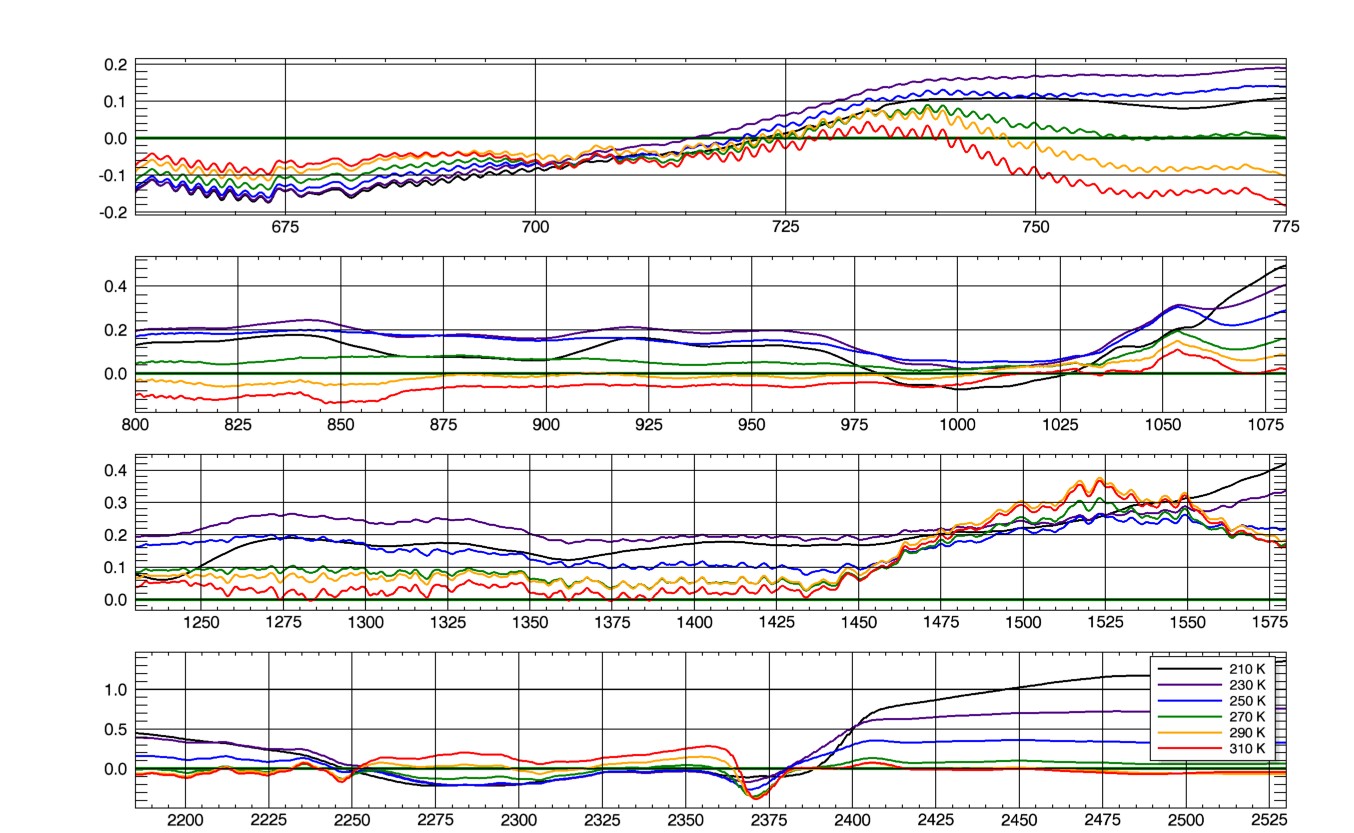 All have similar shape

900 cm-1 has only one curve visible because they are identical

Biases differ significantly
9/16/2016
28
Midwave dSignal by signal level
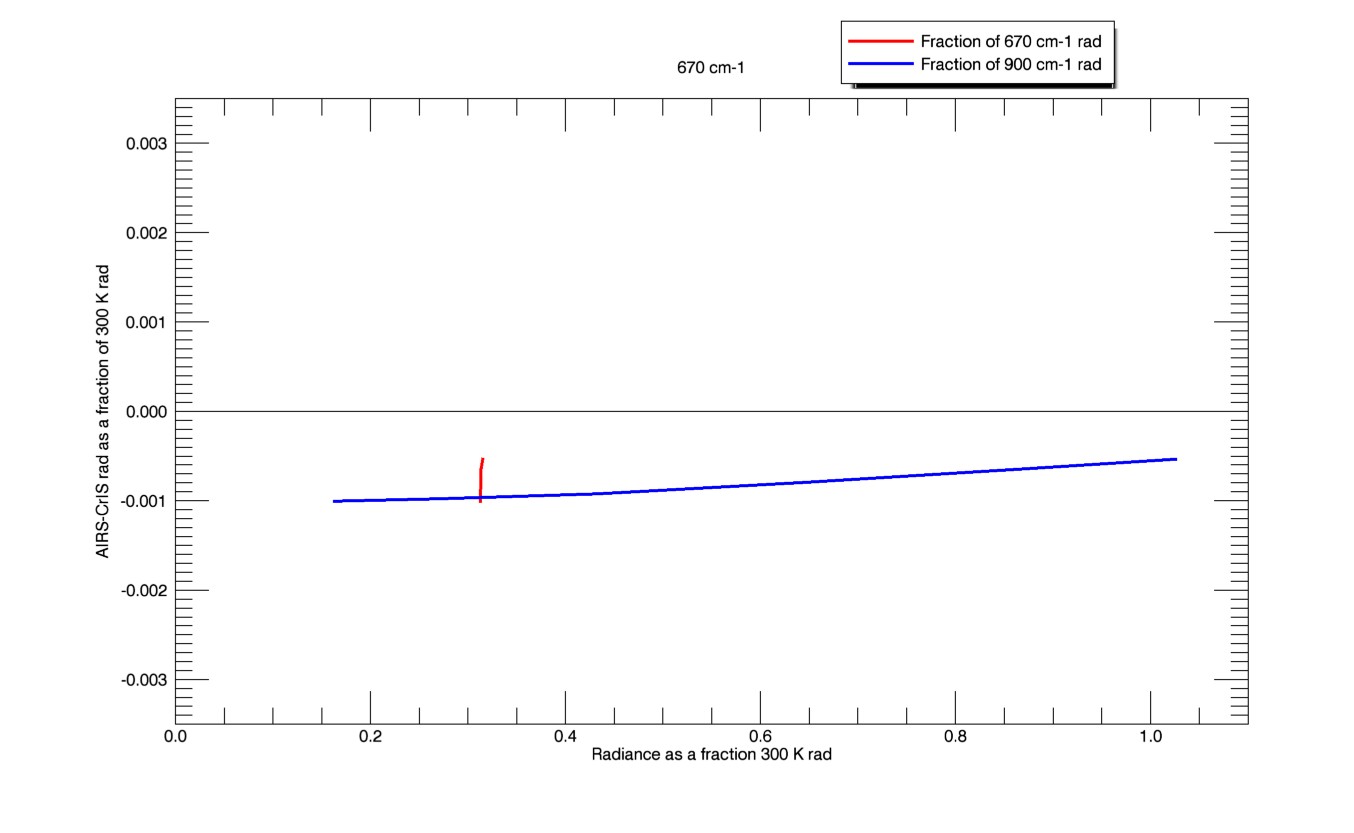 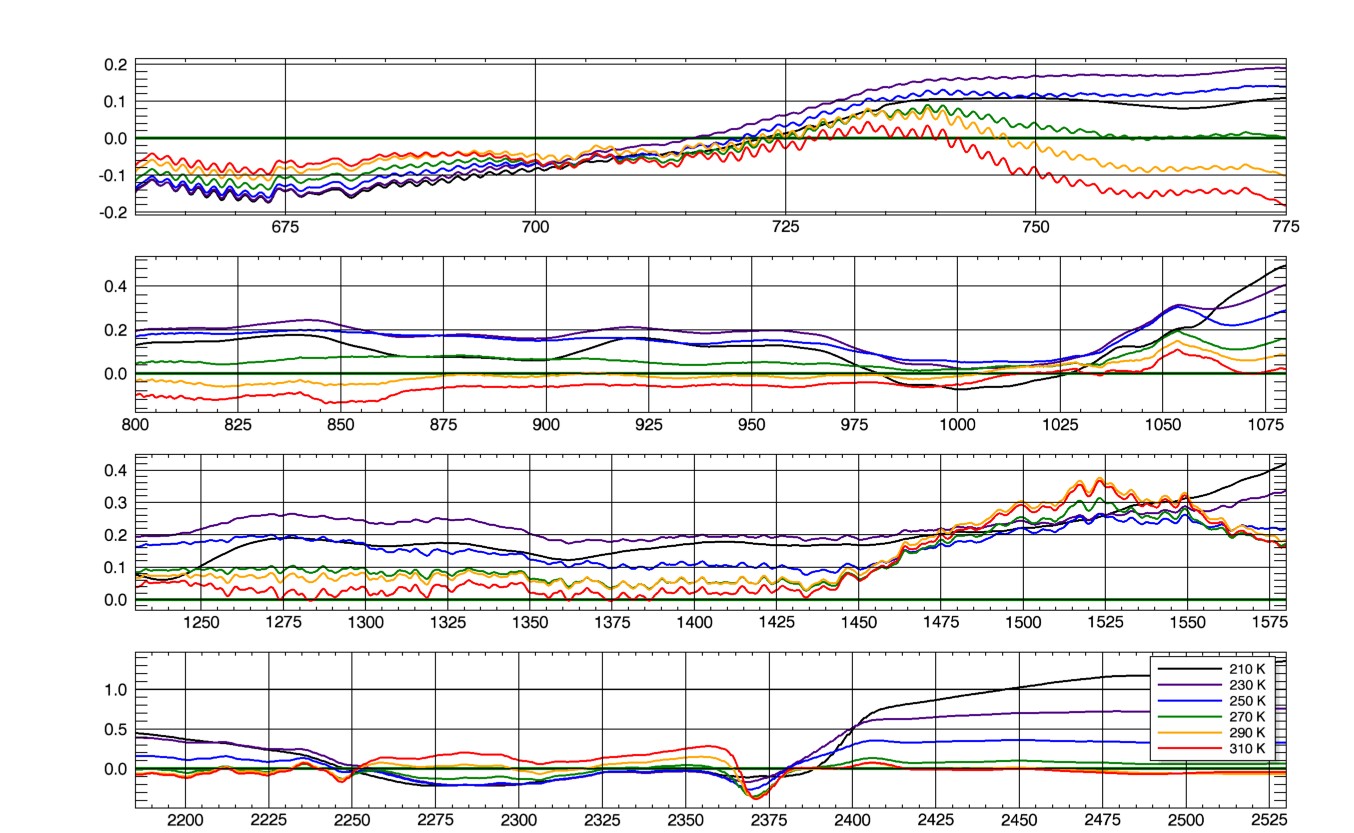 1250 and 1400 cm-1 resemble the longwave window pattern

At 1550 cm-1, in the coldest part of the water band, we again have a strong slope with out-of-band signal level
9/16/2016
29
Shortwave dSignal by signal level
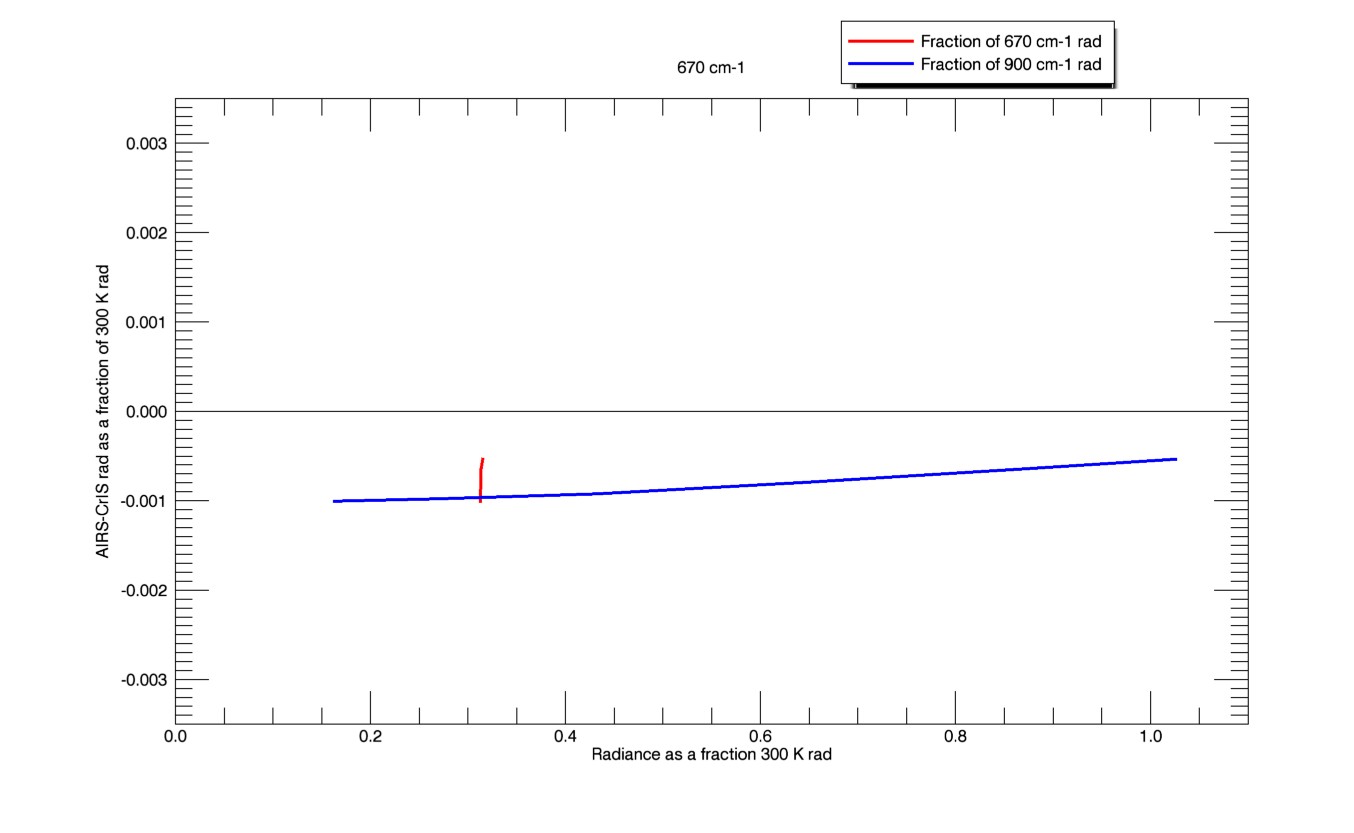 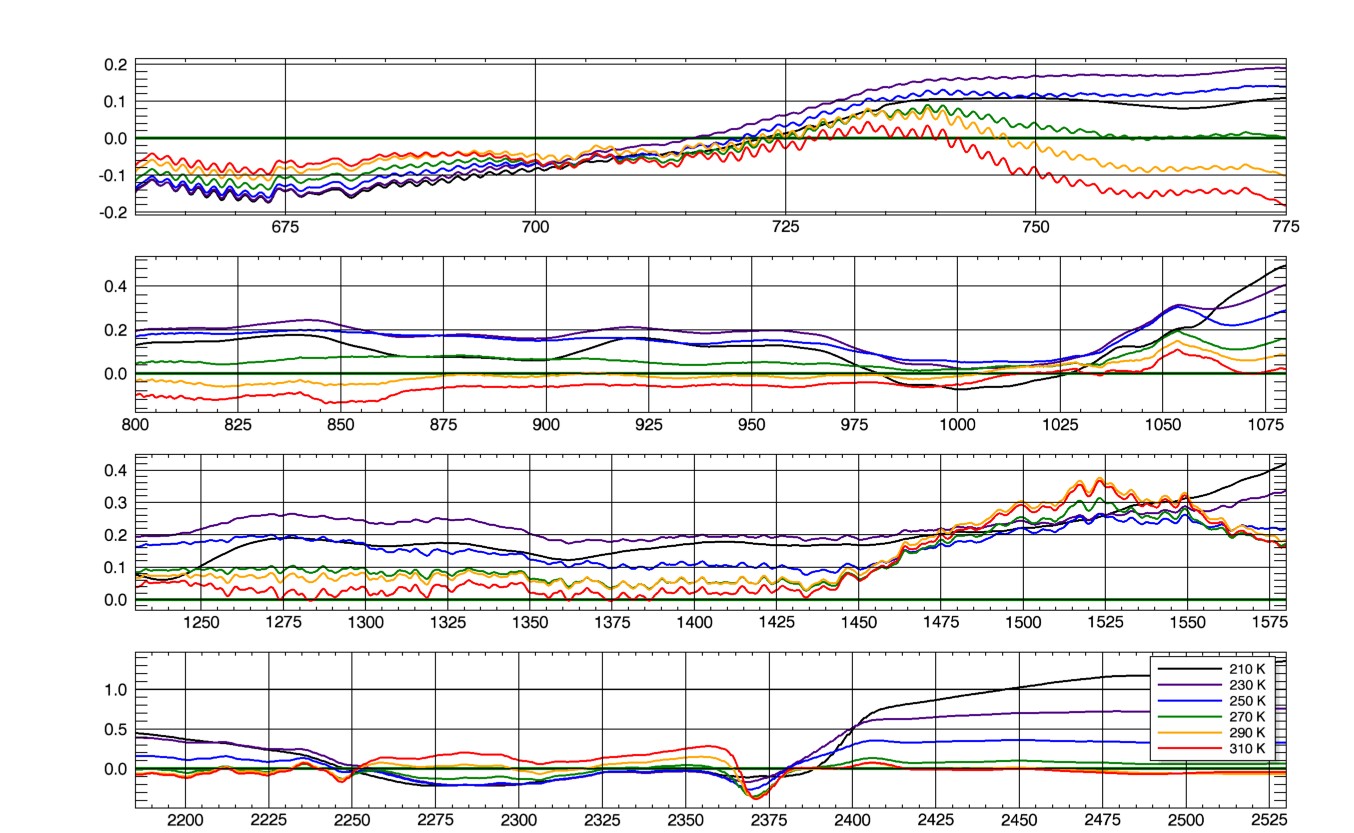 2225 cm-1 resembles the longwave window pattern

Stratospheric 2350 cm-1 has a slope with out-of-band signal level

Window region 2500 cm-1 has curvature as with other window regions but this levels off for the warmest scenes
9/16/2016
30
Variation of AIRS-CrIS BT900 as a function of scene inhomogeneity metric Inhomo850
9/16/2016
31